The BHS Learning Journey
Year 8 this way!
End of Year Assessment
Practice questions completed and assessed
Model answers unpicked and critiqued
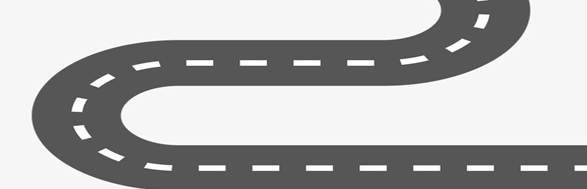 Revision techniques shared
 and modelled
Interesting vocabulary
Zoom into small details
Gothic context
PEE structure
Gothic description and character analysis
Link
language to the point
End of Year 7 Preparation
Year 7 Summer Term 2
Assessment:

Topic:

Date:
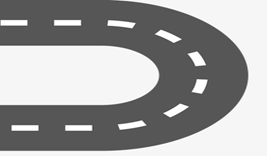 PEE structure
Gothic features
Word definitions
Similes, metaphors and personification
Ambitious SPaG
Use the five senses
Skills we will work on this term:

Subject Specific:

Whole School:
Year 7 Summer Term 1
Assessment:

Topic:Gothic
Date:
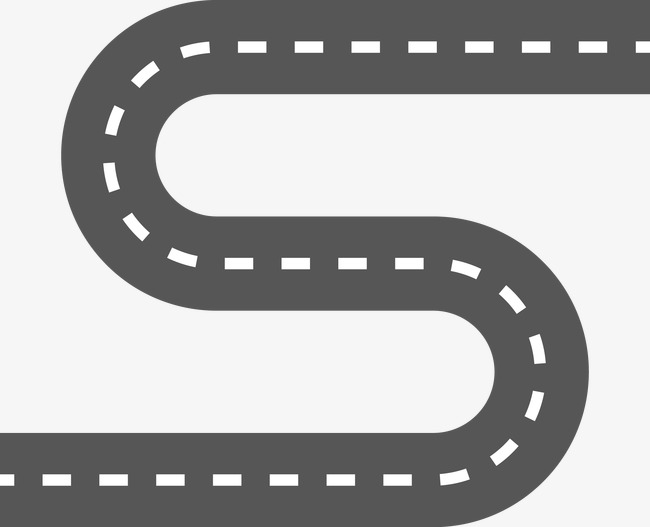 Introductions and conclusions
Use vocabulary to express an opinion
Use relevant quotes
Write a letter and respond to an extract
Use a range of persuasive devices
Skills we will work on this term:

Subject Specific:Description and character analysis
Whole School:
Year 7 Spring Term 2
Assessment:

Topic: Holidays from Hell

Date: April
Identify basic word classes
Develop explanation
Form an opinion
Use persuasive devices
Layout
Year 7 Spring Term 1
Skills we will work on this term:

Subject Specific: Transactional writing.
Assessment:
Topic: Holidays From Hell
Date:
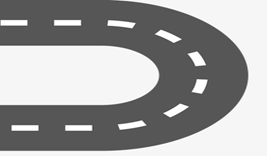 Use the PEE structure more confidently
Paragraphs and a range of sentence lengths
Ambitious SPaG and vocabulary
Identify relevant quotes
Construct clear explains.
Write a description and respond to a Literature question
Year 7 Autumn Term 2
Skills we will work on this term:

Subject Specific: Transactional writing and analysing travel writing.
Assessment:
Topic: Life at War
Date: January
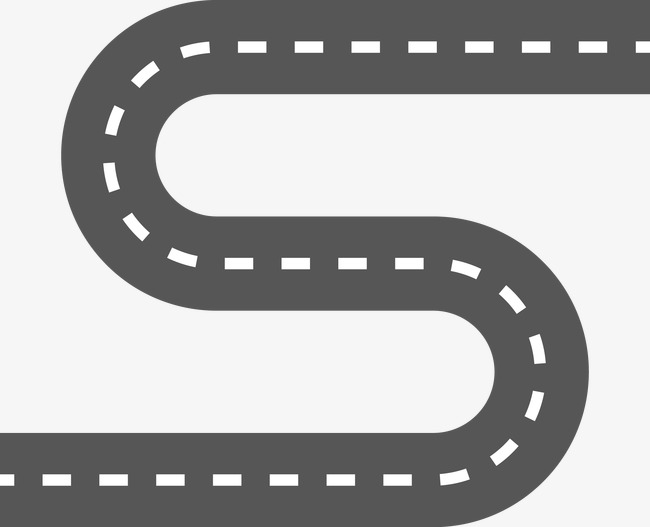 Zoom in on details
Comment on the senses
Start Point, 
Evidence & Explain
Paragraphs and sentence lengths
Write a description and respond to a Literature style question
Understand context of WW1 & WW2
Start reading Private Peaceful
Skills we will work on this term:
Subject Specific: Descriptive 
writing and studying basic 
Literature skills.
SPaG and vocabulary
Year 7 Autumn Term 1
Start to embed an enthusiasm and thirst for learning
Meet our teaching, support staff, pastoral leaders
 and SLT
Assessment:
Topic: Life at War
Date: October
Transition Process begins
Skills we will work on this term:
Subject Specific: Descriptive writing and studying basic Literature skills.
Meet our Head Boy and Girl and Senior prefect team
Learn about our ethos and what it looks like in practice